Mosaic: A GPU Memory Manager with Application-Transparent Support for Multiple Page Sizes
Rachata Ausavarungnirun, Joshua Landgraf, Vance Miller
Saugata Ghose, Jayneel Gandhi, Christopher J. Rossbach, Onur Mutlu

Session 2-A		2PM-4PM
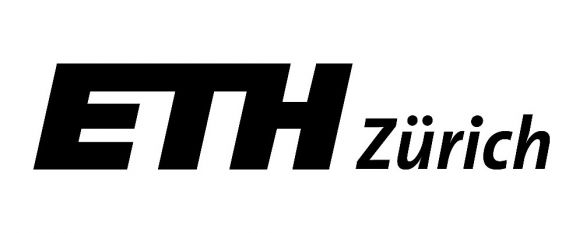 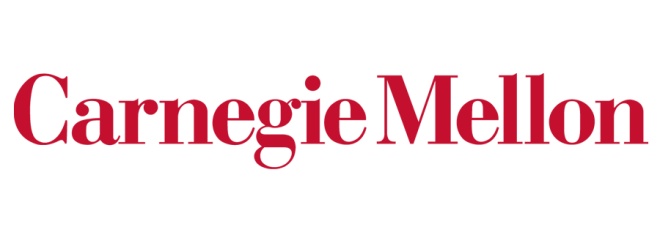 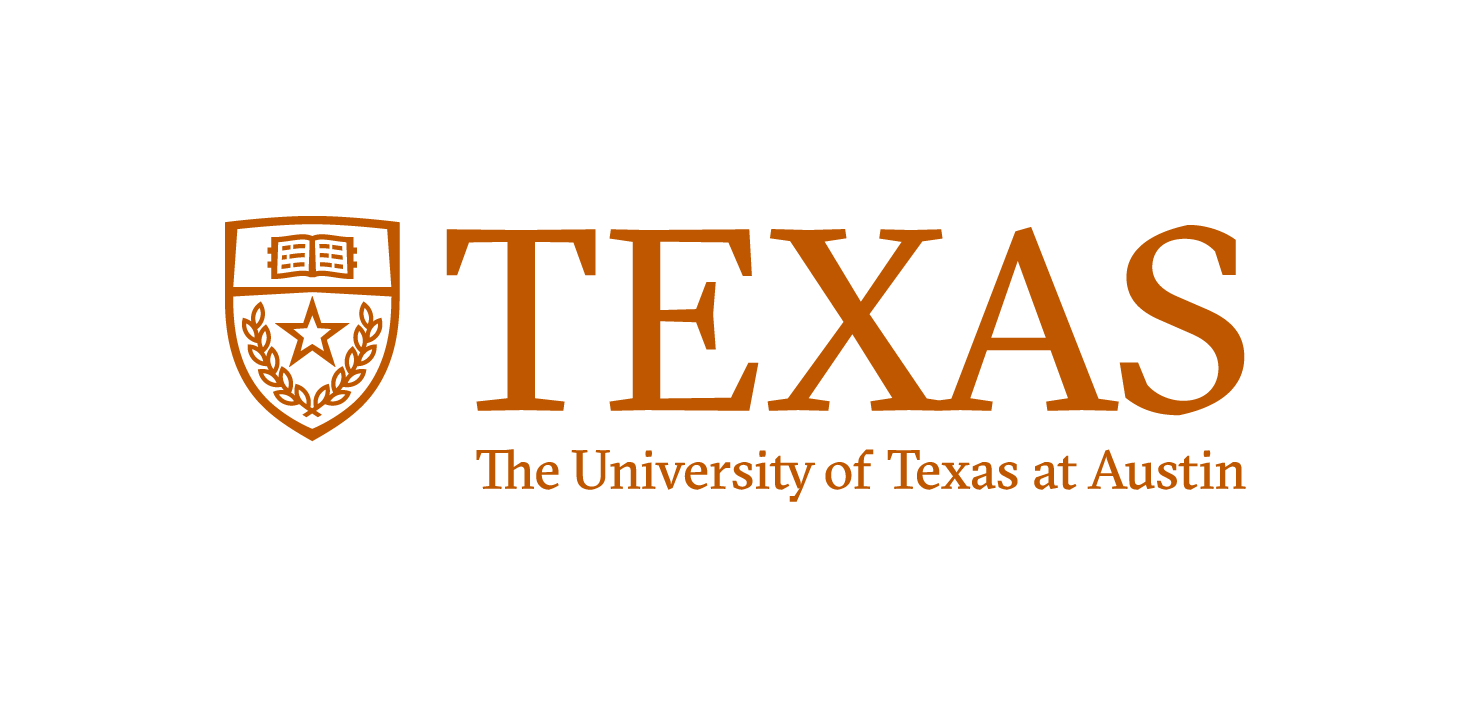 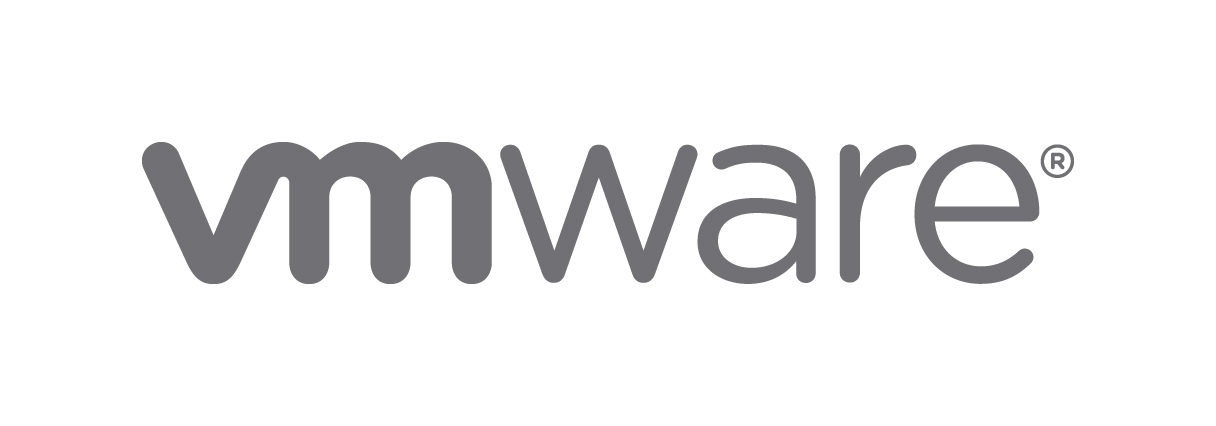 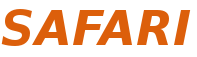 Bottlenecks of GPU Virtual Memory
GPU Core
GPU Core
GPU Core
GPU Core
Private TLB
Private TLB
Private TLB
Private TLB
Private
Shared
Shared TLB
Page Table Walkers
GPU-side memory
CPU-side memory
Page Table
(Main memory)
Data 
(Main Memory)
CPU Memory
2
[Speaker Notes: Add demand paging]
Bottlenecks of GPU Virtual Memory
GPU Core
GPU Core
GPU Core
GPU Core
Private TLB
Private TLB
Private TLB
Private TLB
Private
Shared
Limited TLB reach
Shared TLB
Page Table Walkers
High latency page walks
GPU-side memory
High latency
I/O
CPU-side memory
Page Table
(Main memory)
Data 
(Main Memory)
CPU Memory
3
[Speaker Notes: Add demand paging]
Key Page Size Tradeoffs
Larger pages: Better TLB reach
High demand paging latency
4
[Speaker Notes: Need a punchline on this slide]
Key Page Size Tradeoffs
Larger pages: Better TLB reach
High demand paging latency

Smaller pages: Lower demand paging latency
Limited TLB reach
5
[Speaker Notes: Need a punchline on this slide]
Key Page Size Tradeoffs
Larger pages: Better TLB reach
High demand paging latency

Smaller pages: Lower demand paging latency
Limited TLB reach

Mosaic enables application-transparent use of both page sizes
6
[Speaker Notes: Need a punchline on this slide]
Key Challenge with Multiple Page Sizes
State-of-the-art
Large Page Frame 1
Large Page Frame 2
Cannot coalesce pages
App 1
App 2
Unallocated
7
[Speaker Notes: Use the time to help. With cudaMalloc in the timeline, and the physical memory showing the large page frame on the other side. This should make it faster to go through as well as it is clear on what we are doing.]
Key Idea of Mosaic
State-of-the-art
With Mosaic
Large Page Frame 1
Large Page Frame 1
Large Page Frame 2
Large Page Frame 2
Cannot coalesce pages
In-Place Coalescing
Large Page Frame 1
App 1
App 2
Unallocated
Large Page Frame 2
8
[Speaker Notes: Use the time to help. With cudaMalloc in the timeline, and the physical memory showing the large page frame on the other side. This should make it faster to go through as well as it is clear on what we are doing.]
Mosaic
GPU Runtime
Hardware
9
Mosaic
GPU Runtime
Hardware
Contiguity-Conserving
Allocation
10
Mosaic
GPU Runtime
Hardware
Contiguity-Conserving
Allocation
In-Place
Coalescer
11
Mosaic
GPU Runtime
Hardware
Contiguity-Conserving
Allocation
In-Place
Coalescer
Contiguity-Aware
Compaction
12
Benefits
High TLB reach

Low demand paging latency

Application-transparent

55% higher average performance
13
[Speaker Notes: At this point, 9 minutes. Need to condense the earlier contents.]
Mosaic: A GPU Memory Manager with Application-Transparent Support for Multiple Page Sizes
Rachata Ausavarungnirun, Joshua Landgraf, Vance Miller
Saugata Ghose, Jayneel Gandhi, Christopher J. Rossbach, Onur Mutlu

Session 2-A		2PM-4PM
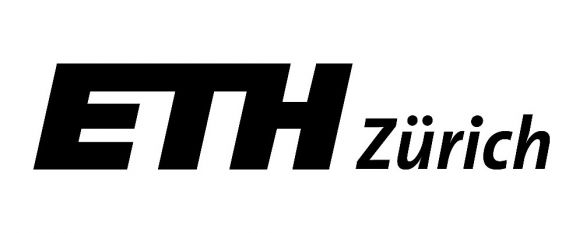 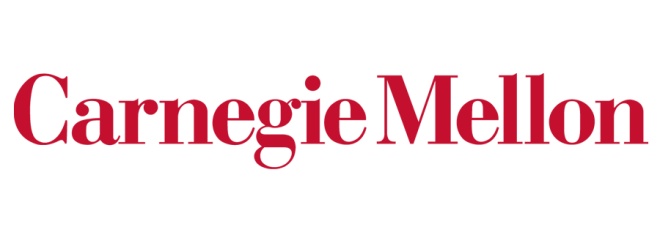 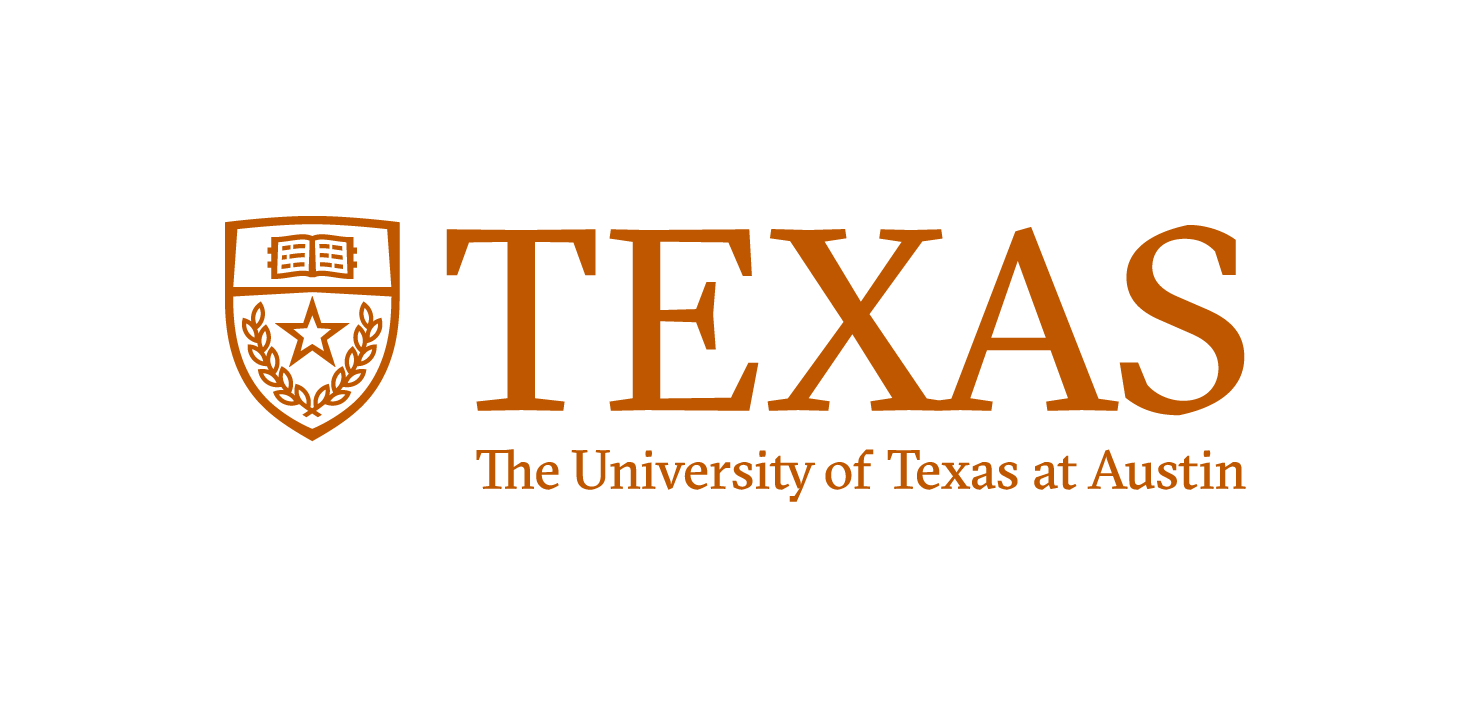 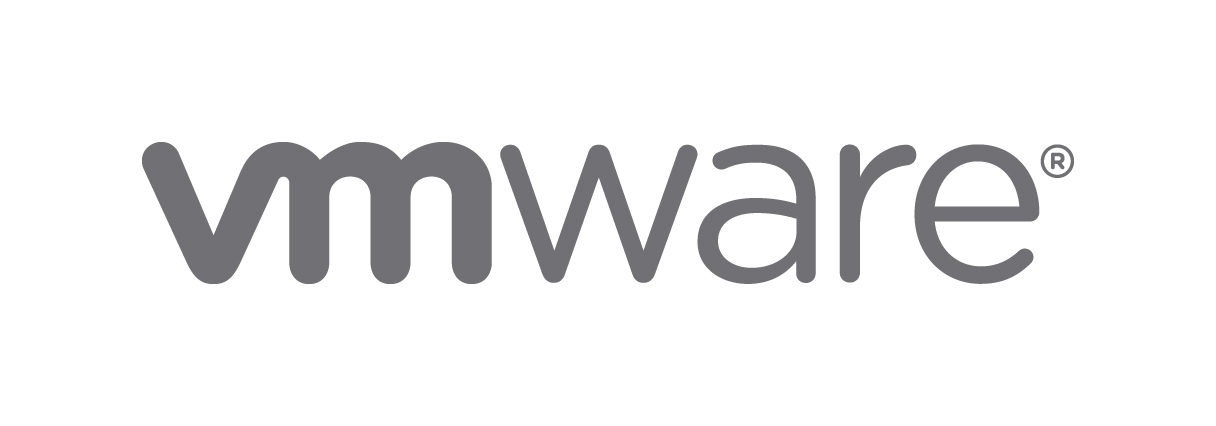 14
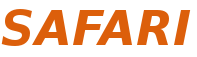